Engine 107 inventoryPierce1500 GPM Pumper500 Gallon Water Tank 50 Gallon Foam Tank
Engine 107 Spec / Captains Comp.
Engine 107 Spec
Captains Compartment (11):
Note Pad
IRPG
ERG (Emergency Response Guide)
Chem Bio Hand Book
Fire Scope Field Operation
City Of ArcadiaFire WatchRequirements
Employee Services Request Form
AA/AAA Bat
Garmen 
Sheers
N/95 Mask
Gown
Hero Wipes
TIC
Mag Light 
Radio Red Green
Radio Holder
Com Plan 
Clip Board
Dist. Map
Center Comp (11)
Map Book
ERPGArea C
Wild Land Urban Interface
Spill Way Preplan
MCI Book 
CNG Emergency Response
Fire Pre-Plans
Niosh Hazmat / Fire Scope
Earthquake Plan
RIC Pouch
First in Guide 
Key Board
Binoculars
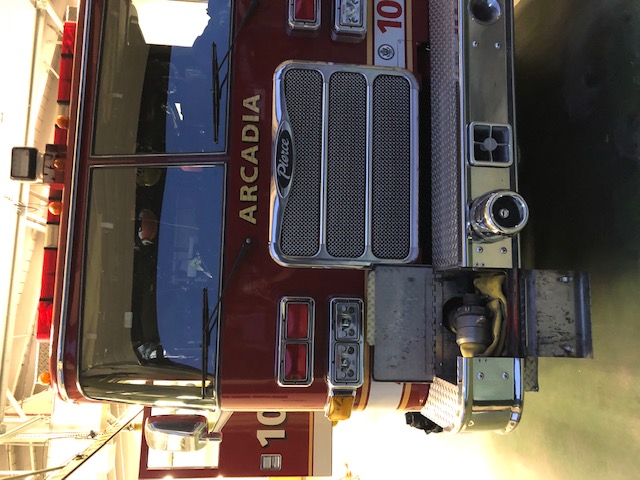 Front Bumper
9ft 4” supply line
Mallet
Hydrant wrench
Transverse
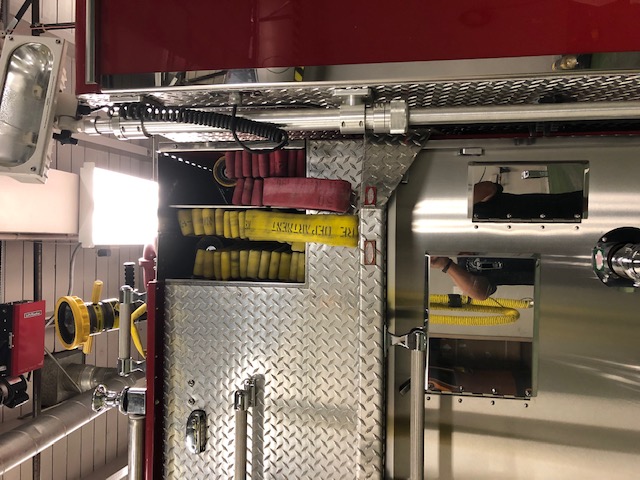 Red : 200ft 1’’ ½ w/ TSM-20F 
Blue : 300ft 1’’ ¾ w/ TSM-20F 
Booster Reel : 200ft Bubble cup Nozzle
Engineer Shelf 1
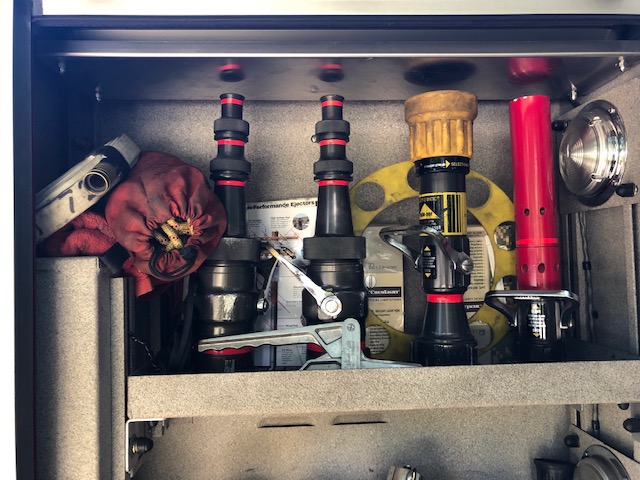 100ft Garden Hose/
Rim Nut Protector
Throw Bag
Engineers sheets 
Gaskets
DSM-30F w/ 75-325 GPM 
(2) Smooth bore’s ( 1’’ , 1 1/8’’ , 1 ¼’’ 2 ½ ‘’ ) 200/250/325 GPM
Elkhart Air Aspirating Foam Nozzle
Gaiter Clamps
Engineer Shelf 2
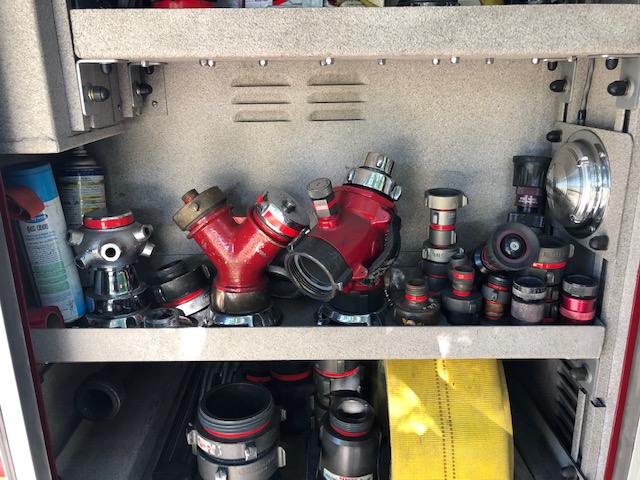 Window Cleaner 
WD40
Flagging
Brensen Cellar Nozzle
Wye
Siamese wye
 2’’ Double Male/Females  
1 ½ ‘’ Double Male/Female
1’’ Double Male/Females
1’’ ½ ‘’ to 2 ½ ‘’ Increaser  
2 ½ to 1 ½/ 1 Decreases
2 ½ Cap
1 ½ Cap
1’’ NH to NP /  1’’ NP to NH
 Wildland T’s 
Wild Land Nozzles
Engineer Shelf 3
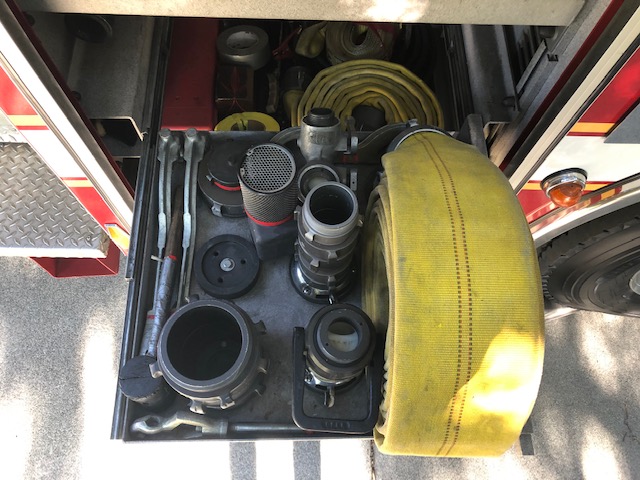 4’’ Double Male/Females 
Water Educator 
Strainer
Spanner Wrenches 
Rubber Mallet
Hydrant Wrench
2 ½ Shut Off Valve 
Gated Wye 1 ½ 
33 feet of 4” Supply
Tiger Tooth
Engineer Shelf 4
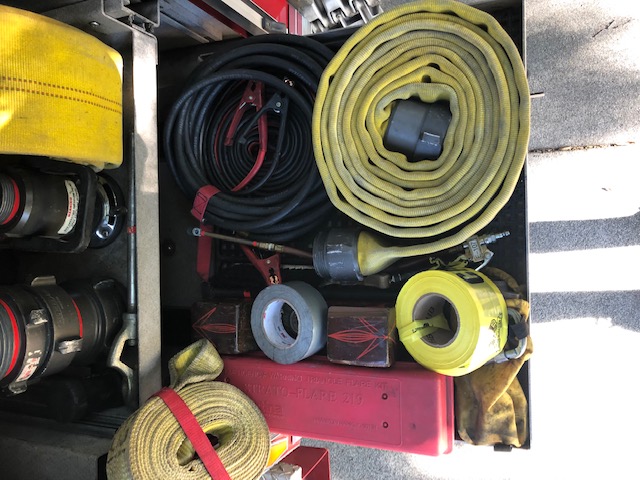 Tow Strap
Road Triangle
Flair / w carabiner 
Elec Tape 
Duct Tape 
Caution Tape 
Hose Block
Jumper Cable
Air Line
_____ 2 ½ 
Tiger Key
Huskey Jack Handle
Eng. Side Comp:
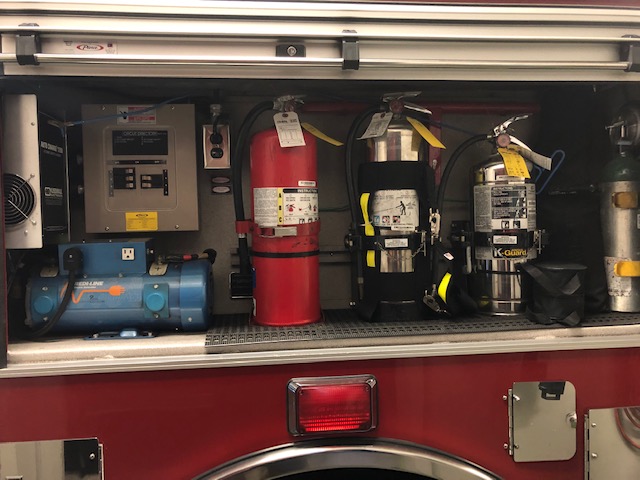 Amerex Wet Chem 2-A:K
KIDDE Stored – Pressure 2A Water Can
FIGGIE 10BC Carbon Dioxide
Class K Ext. Water Can
02 Tank – D
Circuit Breaker 
Power Outlet 
Hydrant Key
Lock Out Kit
Auto Charge 1200 
Redi-Line Generator
Eng. Back Comp:
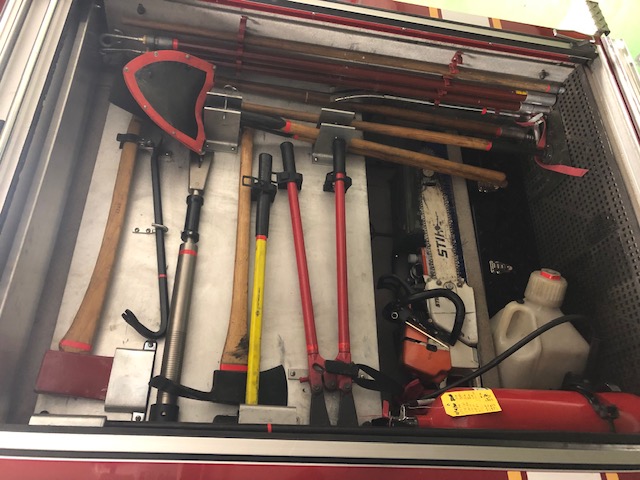 Flat Headed Axe
Prybar
Ram Bar
Pulaski
8Ibs Sledge Hammer
36’’ Bolt Cutters
Digging Shovel
Scrape Shovel
Squeegee Pole w/ Squeegee
Hot Stick
McCloud
Hooligan
Halligan
Push Broom Stick w/ Broom
 STIHL 460 Chainsaw
Reserve premix
Chain Saw Ammo Box
Kitty litter
Tool Box
36 lbs Co2 Tank
Cones
1200 Pound Husky Jack
Rear Compartment
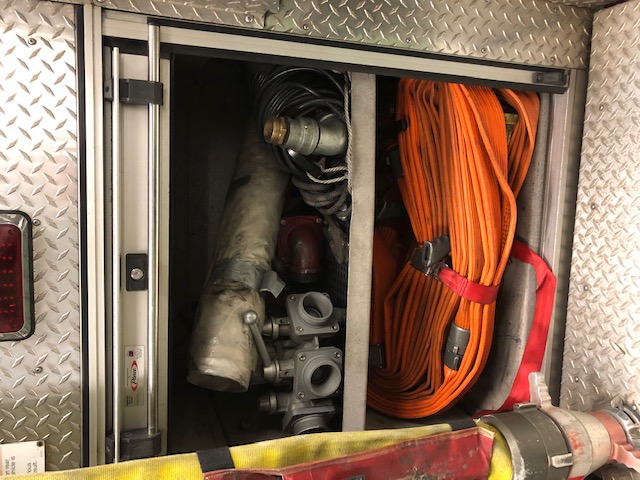 Rear Comp Top:
Sump Pump
Utility Rope
Tri-Wye
4-way Akron valve
Channel Locks
Rear Comp Bottom:
50ft 2 ½ bundle 
A & B 100ft 1 ¾ Cleveland Packs w/ (2)TSM-20F & Gated Wye
Pig Tail
200 ft Weather allpolyethylene hall runner
Back Loads
Back Loads :
(2) 200ft Miami Loads w/ TSM-20F
800ft 4’’ w/ bullet & hydrant wrench 
800ft 2 ½’’ w/ TSM-30F
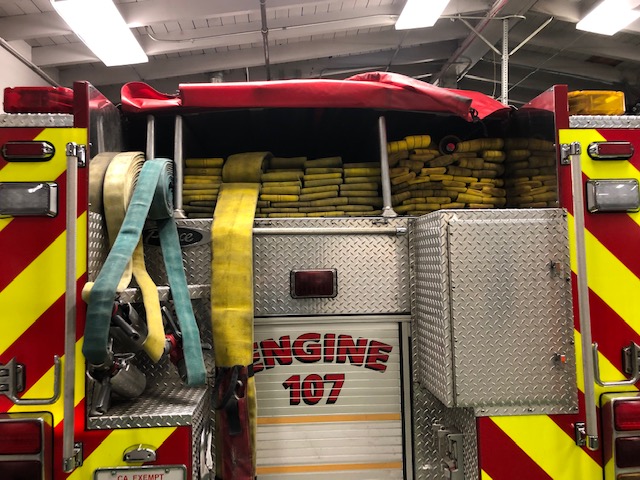 Engine Ladders & Other:
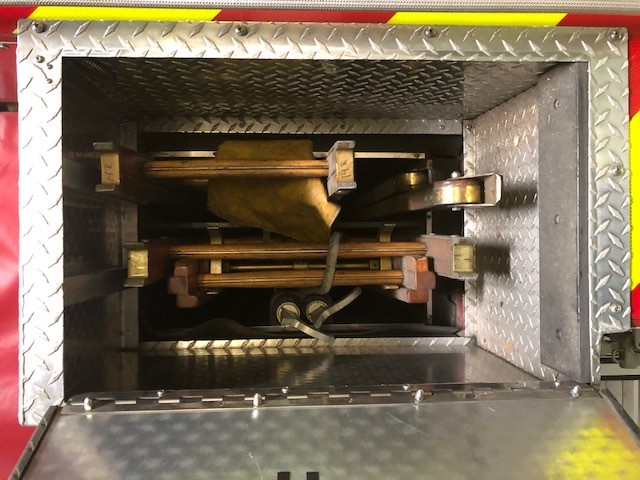 10ft Attic / 14ft Roof / 24ft Ext. 
6 & 8 ft Pike Poles 
Mechanical Axe
Capt Rear Comp:
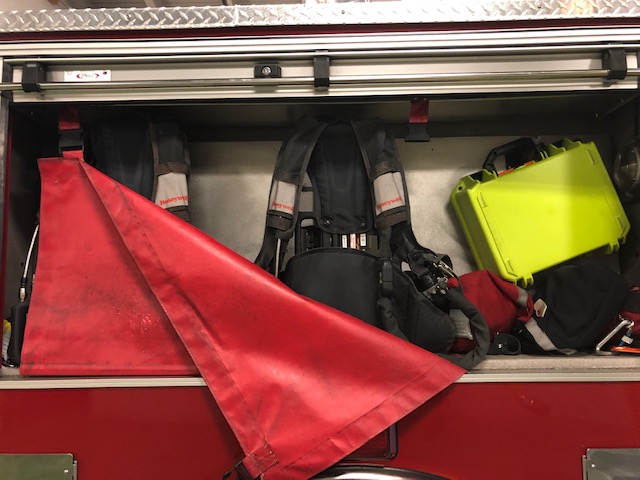 (2) SCBA’s 
 Four Gas 
Multi-Gas
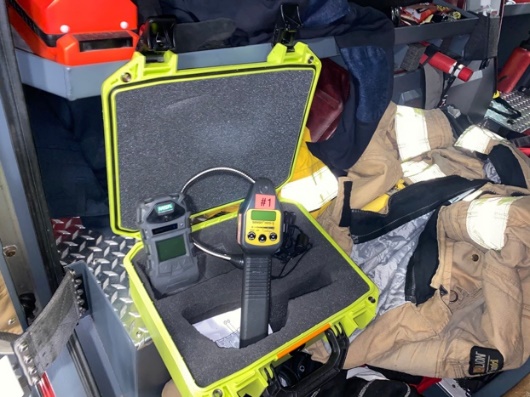 EMS COMP:
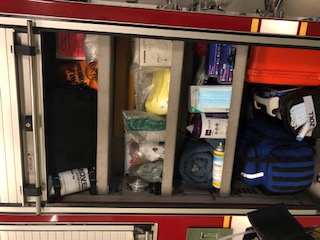 Triage Packs 
OB Kit
Pet O2 Mask 
Trash Bags
Iso Kits 
N95s
BVM’s S/M/L 
Sani Wipes 
Gloves
Splints
 MCI Triage Pack
Blanket 
Hospital Cleaner
Zoll x Series 
Airway Bag
Hazmat Bags
Zoll x Series 
Airway Bag 
Drug Box
Top Deck:
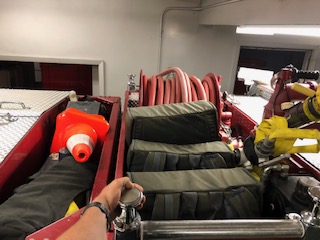 Webbing
Starter Pack 
Smokey Packs 
Deck Gun
Smooth Bore Nozzle  
Ground Monitor
Foam Hose 
4 cots and sleeping bags